YARN Preparation
Md Afroz Afzal
Lecturer, Textile Engineering
Govt. Polytechnic, Patna-7
Introduction
WINDING

WARPING

SIZING

DRAWING-IN
2
weaving
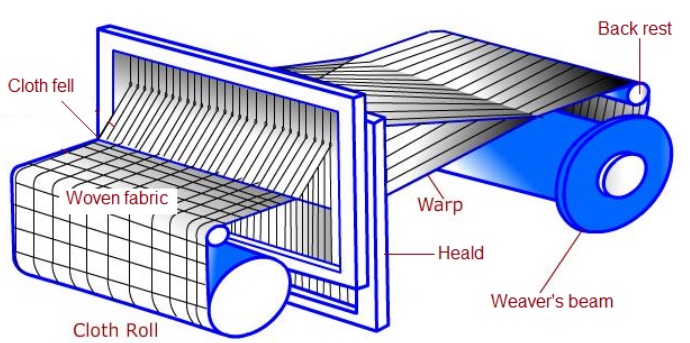 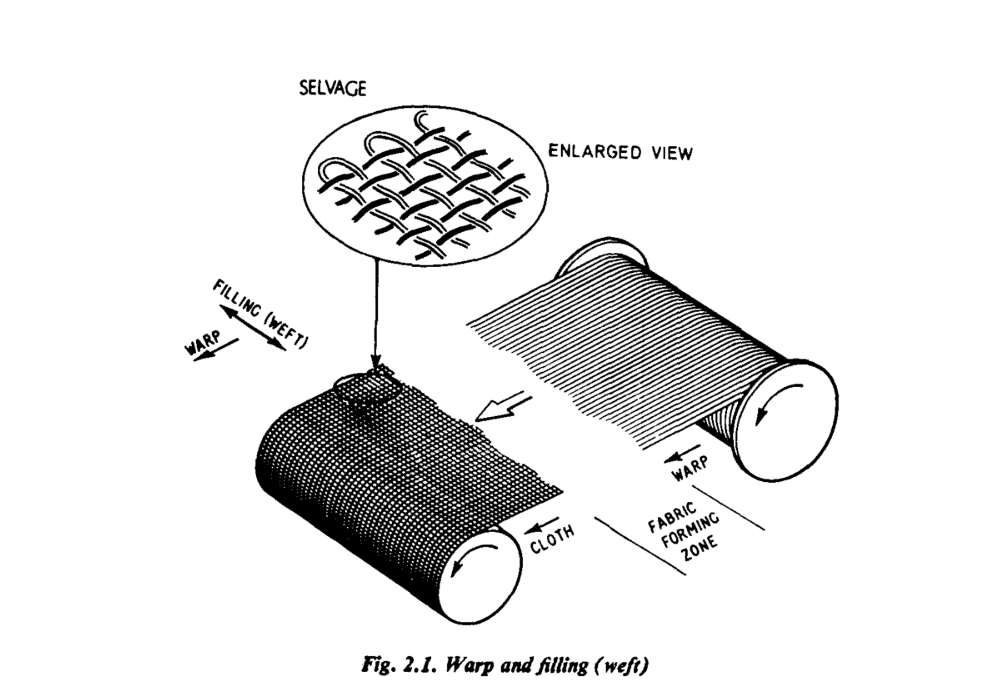 Weaving : It is the process of interlacement of warp with weft
Warp : Longitudinal yarn in the fabric is called warp
Weft : Lateral/Crosswise yarn in the fabric is called weft
3
warp preparation for weaving
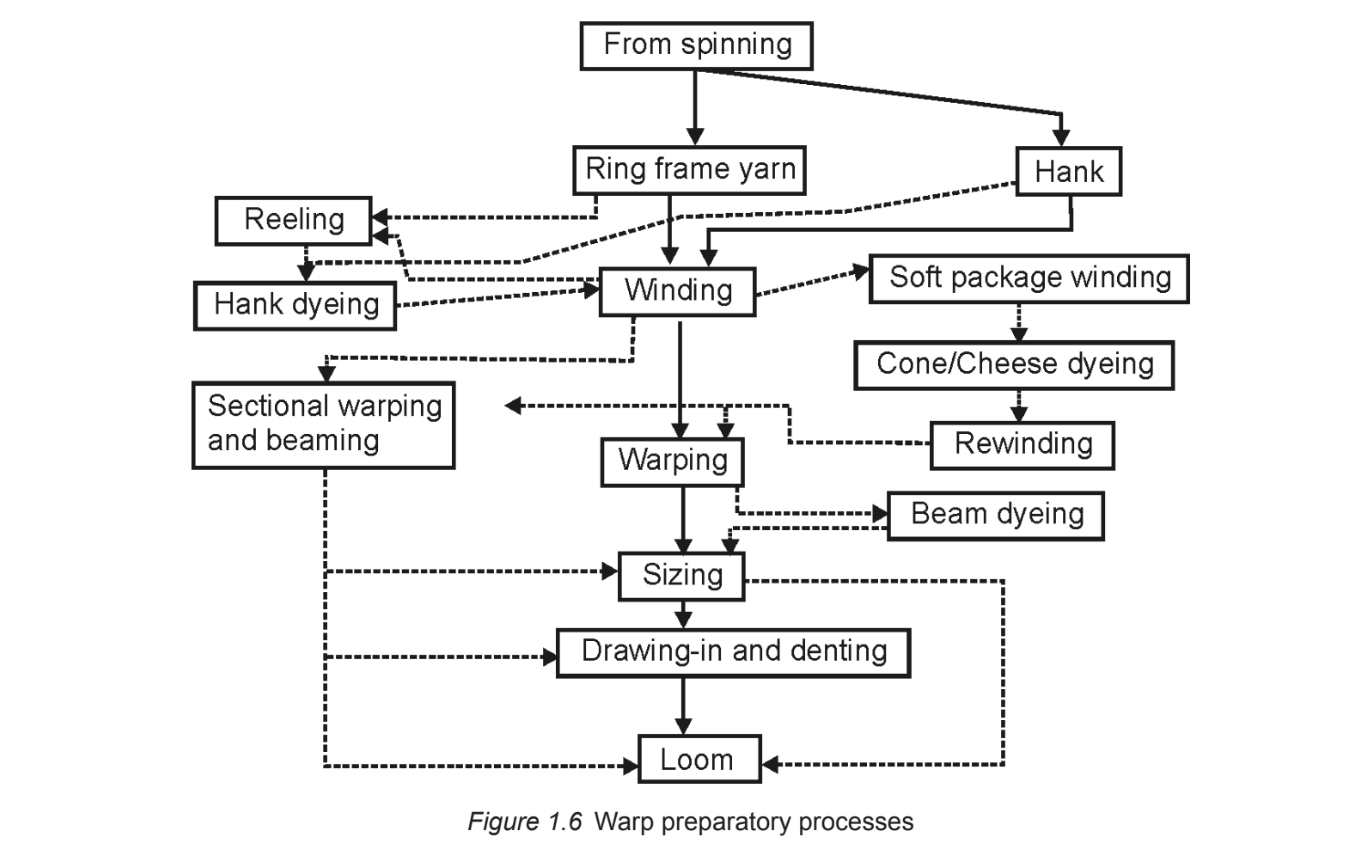 4
weft preparation for weaving
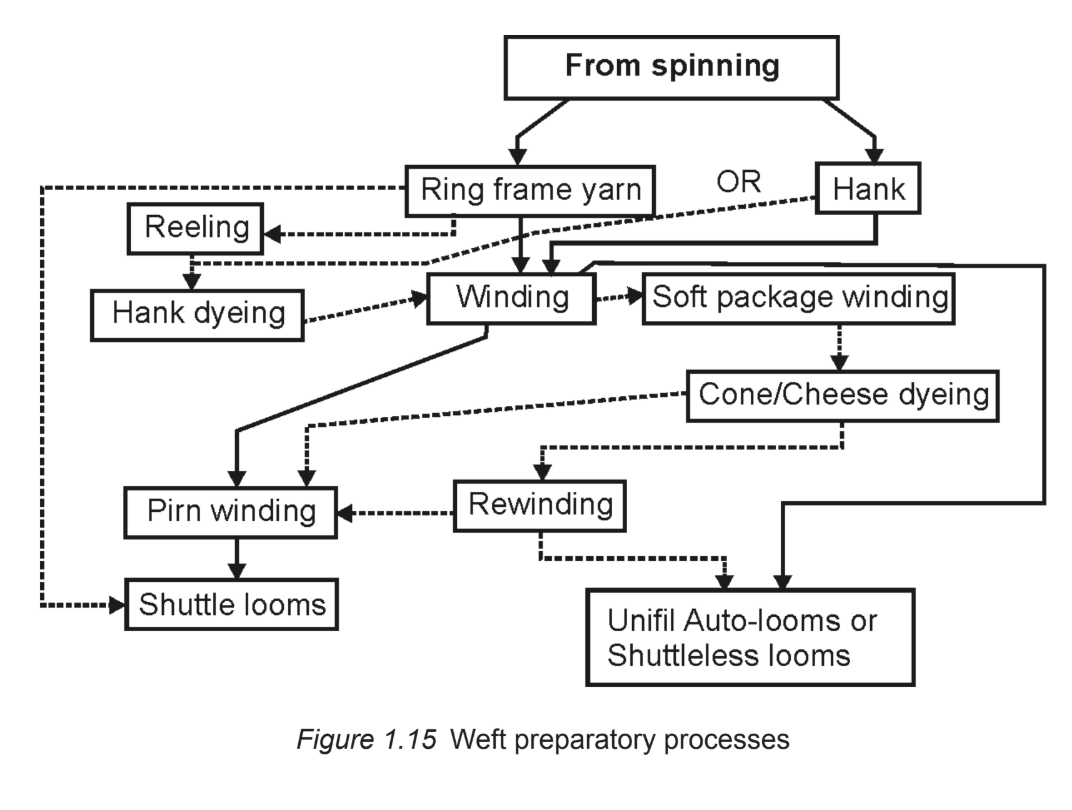 5
WINDING
Objectives:-

Removing objectionable faults

Converts smaller ringframe package to bigger package i.e, Cheese & Cone

Keeping safe the yarn surface during winding process
6
WINDING
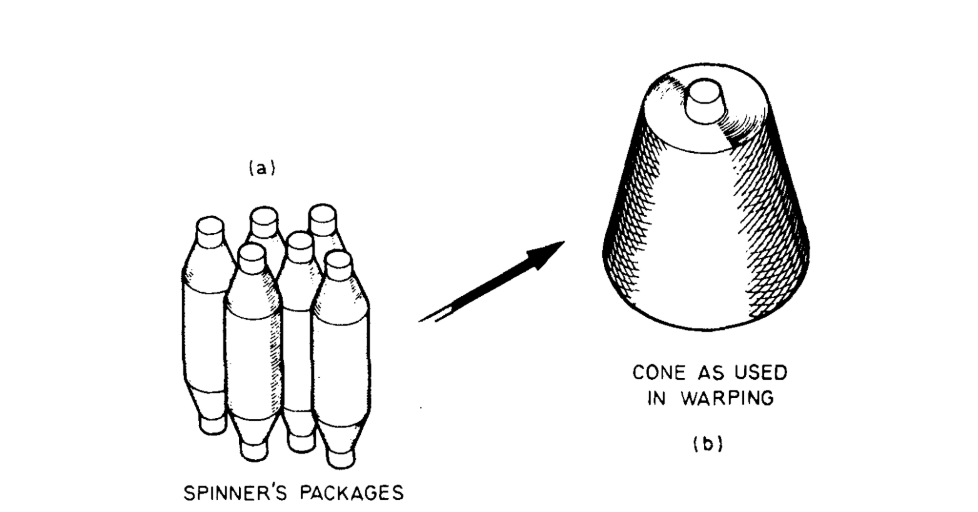 From left to right: Ringframe bobbin or cop, Cone, Cheese and Pirn
7
Objectionable faults
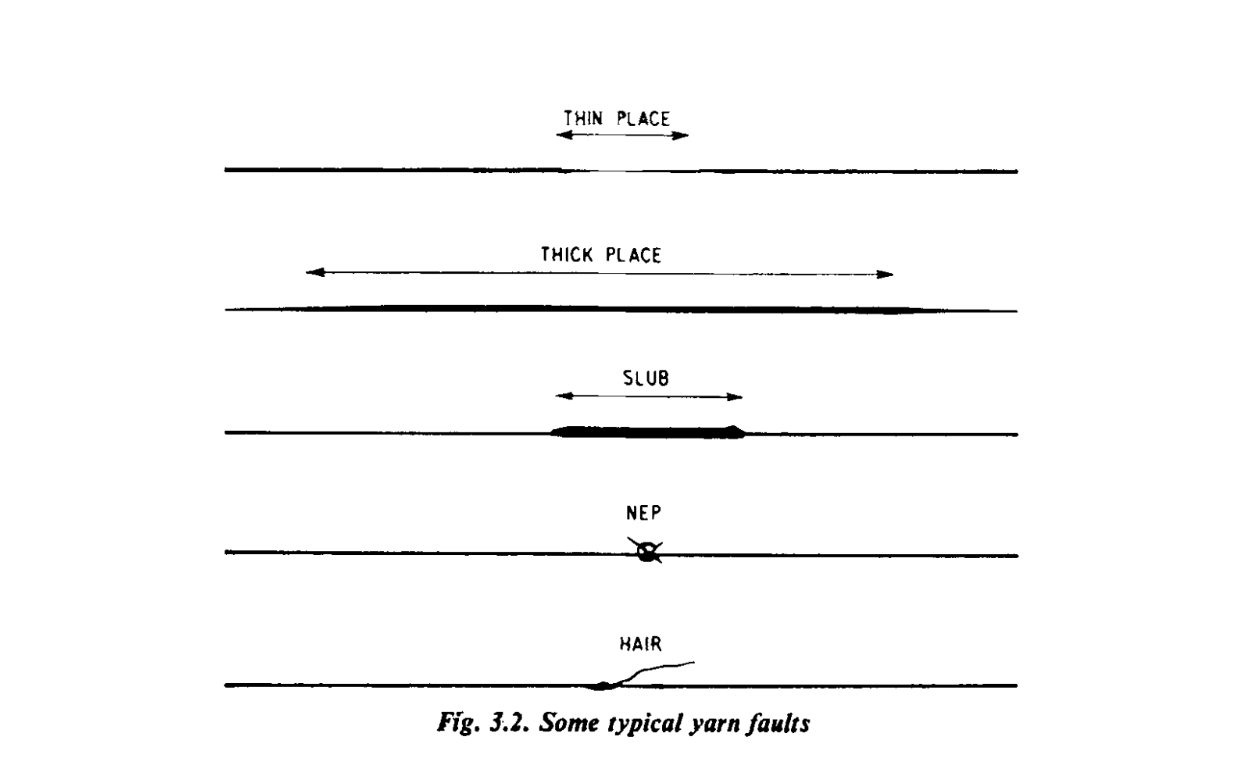 8
Basics of package building
Two basic motions are required for effective winding :-
First, the rotational motion of the package, on which the yarn is being wound

Second, the traverse motion is requited so that the entire width of the package is used for winding
9
Types of Wound Packages
Parallel wound package

Nearly parallel wound package

Cross wound package
10
Parallel wound package
11
Nearly parallel wound package
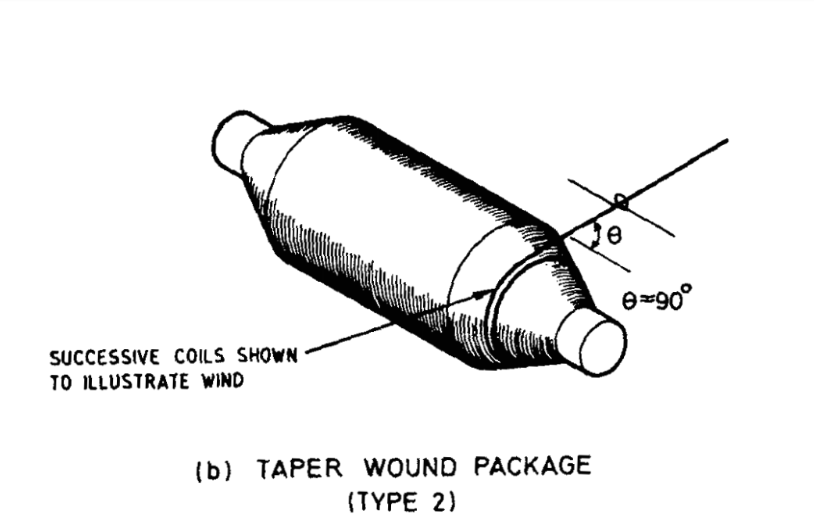 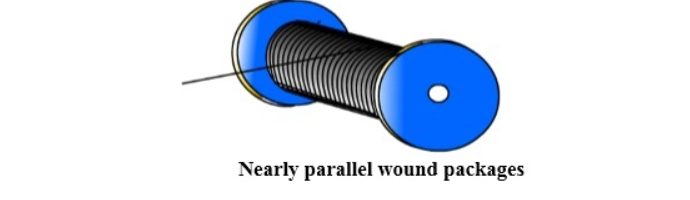 12
Cross wound package
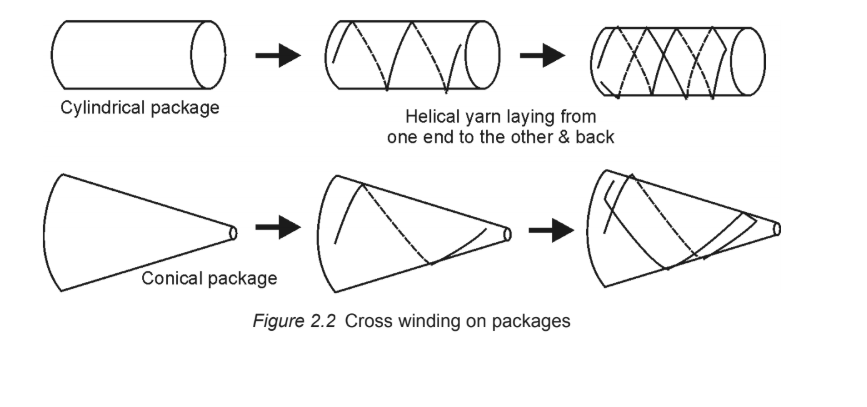 13
Important Definitions in Winding
Wind: 
   It is the number of revolutions made by the package (i.e. number of coils wound on the package) during the time taken by the yarn guide to make a traverse in one direction (say from left to right) across the package.

Traverse ratio or wind ratio or wind per double traverse:
	It is the number of revolutions made by the package (i.e. number of coils wound on the package) during the time taken by the yarn guide to make a to and fro traverse. This to and fro traverses of the yarn guide from left to right and back from right to left is known as double traverse.
			 
				Traverse ratio= 2× Wind
14
Cont…..
Important Definitions in Winding
Angle of wind ( θ ) :
	It is the angle made by the yarn with the sides of the package (Figure 2.3). If surface and traverse speeds are Vs and Vt respectively, then
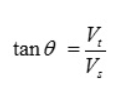 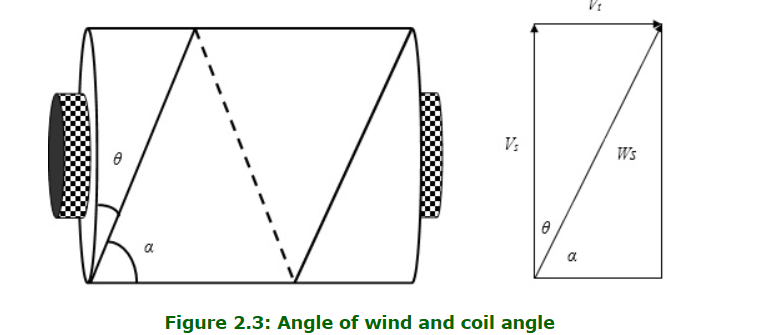 15
Cont…..
Important Definitions in Winding
Coil angle ( α ) :
It is the angle made by the yarn with the axis of the package (Figure 2.3). The coil angle and angle of wind are complementary angles as they add up to 90°.
The net winding speed can be obtained by the resultant vector of surface speed (Vs) and traverse speed (Vt ).
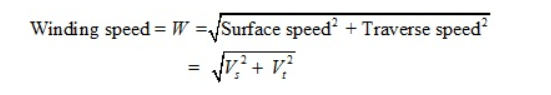 16
Important Definitions in Winding
Taper of cone :
The conicity or the taper of cone is the angle between the central axis of the cone and the tapered face. Cone taper generally ranges between 0° (cylindrical package) and 9° 15 '.
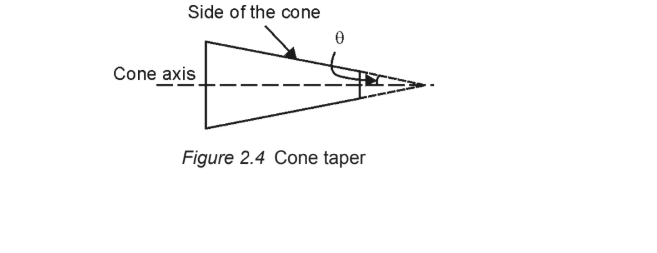 The following angle of tapers are recommended for different purposes:
	2°                       -  Shuttleless weaving
	3° 30 '                - Continuous filament pineapple cones
	4° 20 '                - Cones for warping
	9° 15 ' / 9° 30 '   - Hosiery yarn for knitting
17
Types of winds in cone/cheese winding
Open wind
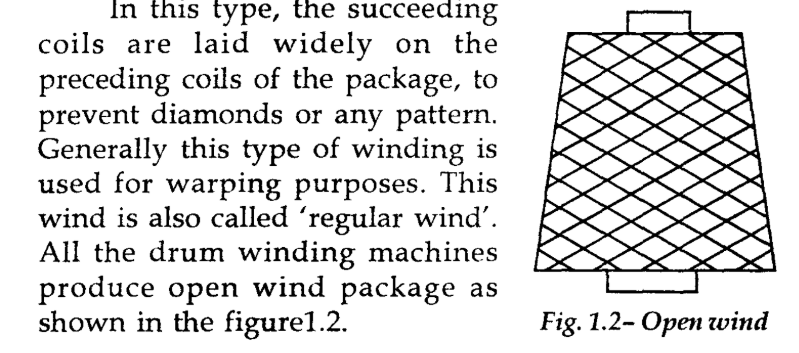 Cont…
18
Types of winds in cone/cheese winding
Closed wind
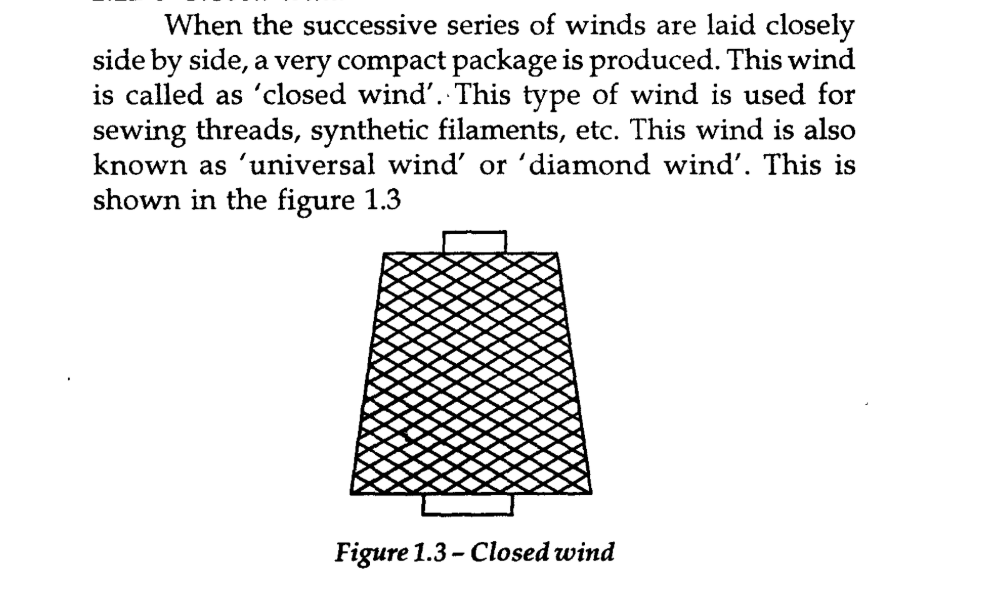 19
Classification of winding machine
On the basis of winding principles
         (1) Drum driven or random winders
        (2) Spindle driven or precision winders
On the basis of package type
         (1) Cope winding machines
         (2) Cone winding machines
         (3) Cheese winding machines
         (4) Flanged bobbin winding machines
         (5) Pirn winding machines
On the basis of package drive
         (1) Direct drive winding machines
         (2) Indirect drive winding machines
20
Cont….
Classification of winding machine
On the basis of yarn type
          (1) Warp yarn winding machines
	    (i) Upright spindle winding machine
	     (ii) Drum winding machine
      (2) Weft yarn winding machines
	     (i) Pirn winding machines
	         (a) Ordinary pirn winding machines
	           (b) Automatic pirn winding machines
	     (ii) Cope winding machines
21
Drum driven or random winding
22
Cont……
Drum driven or random winding
23
Cont……
Drum driven or random winding
24
Cont……
Drum driven or random winding
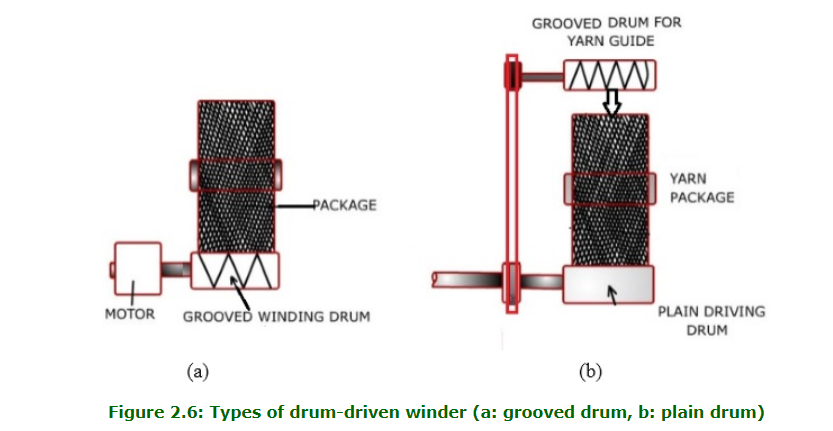 25
Cont……
Passage of material on random winding machine
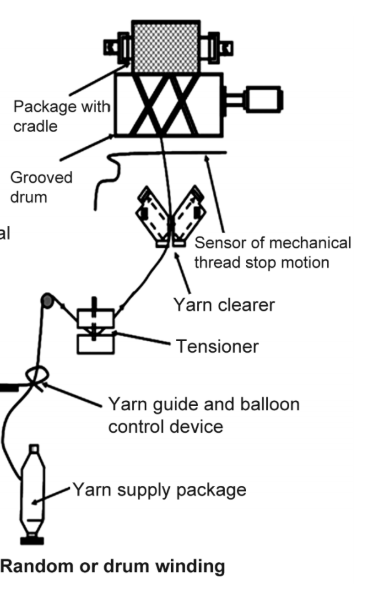 26
Cont……
Machine Description
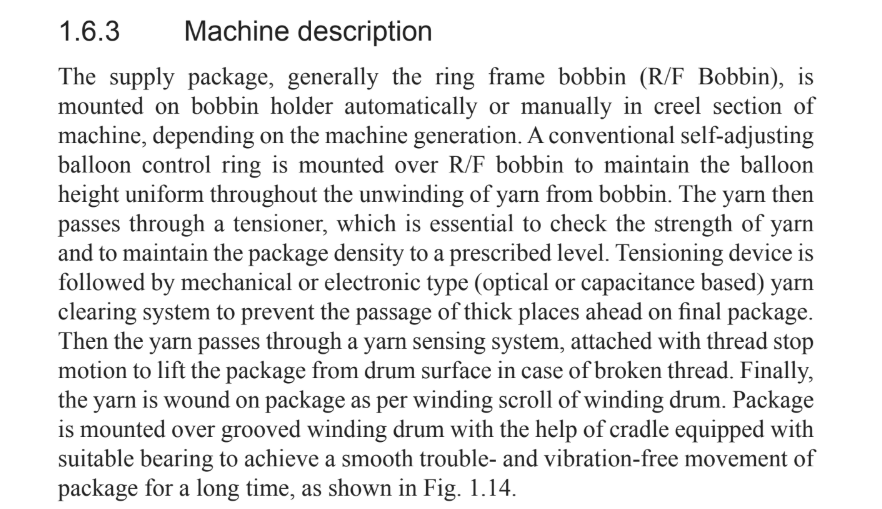 27
Cont……
Characteristics of Drum winding
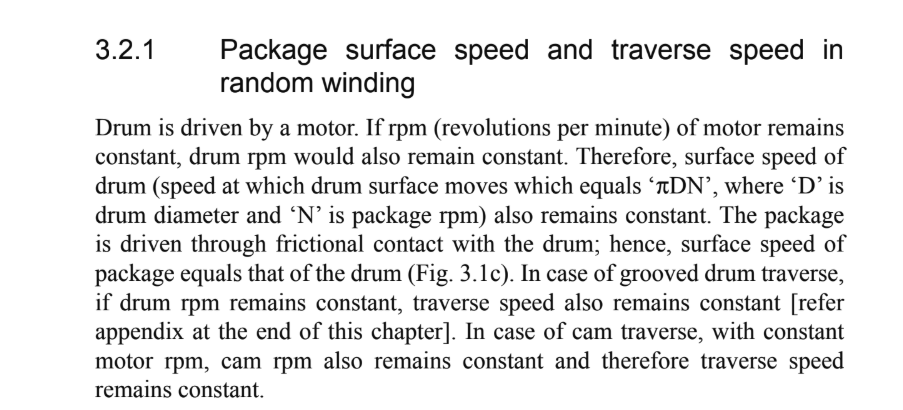 Cont….
28
Characteristics of Drum winding
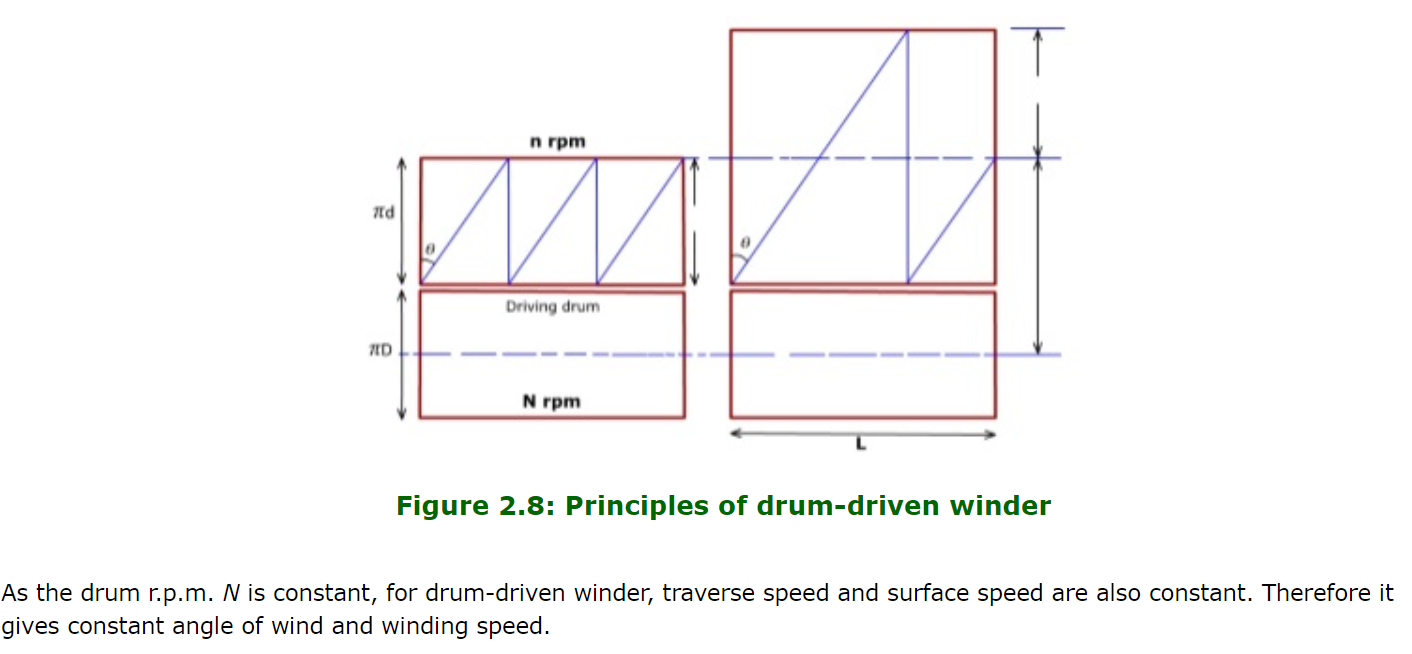 Cont….
29
Characteristics of drum winding
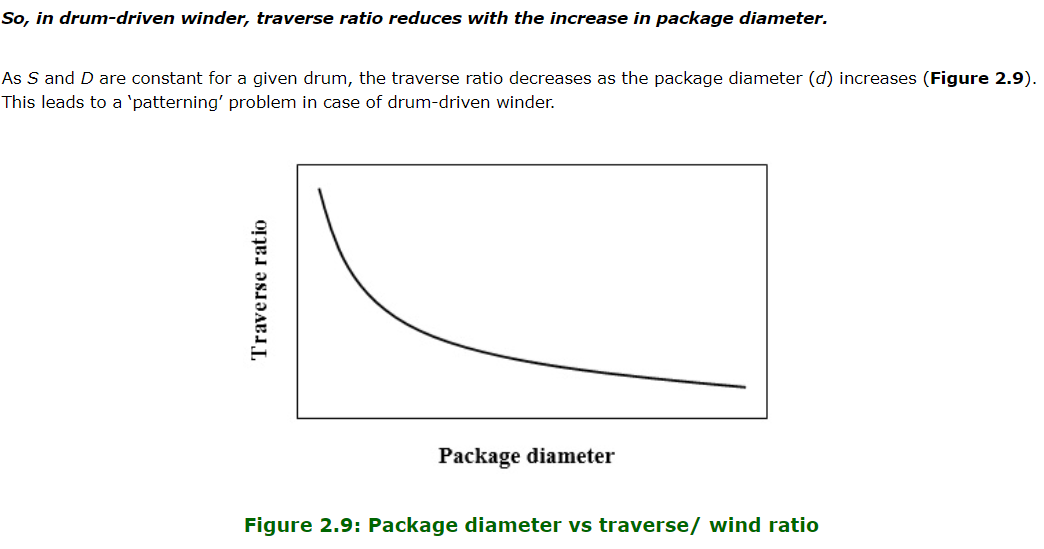 Cont….
30
Characteristics of random winding
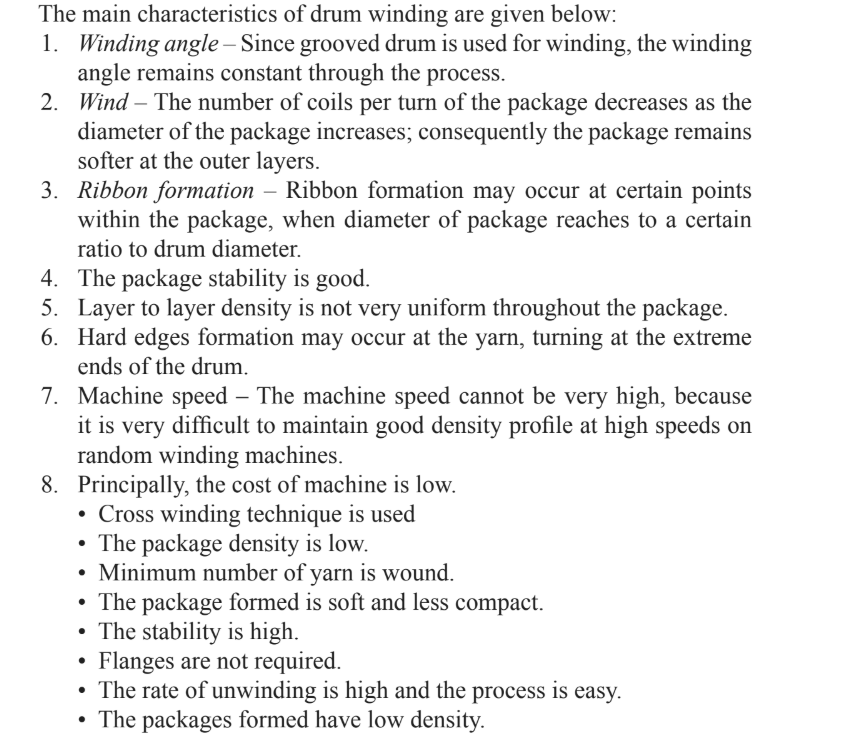 31
Package Characteristics of random winding
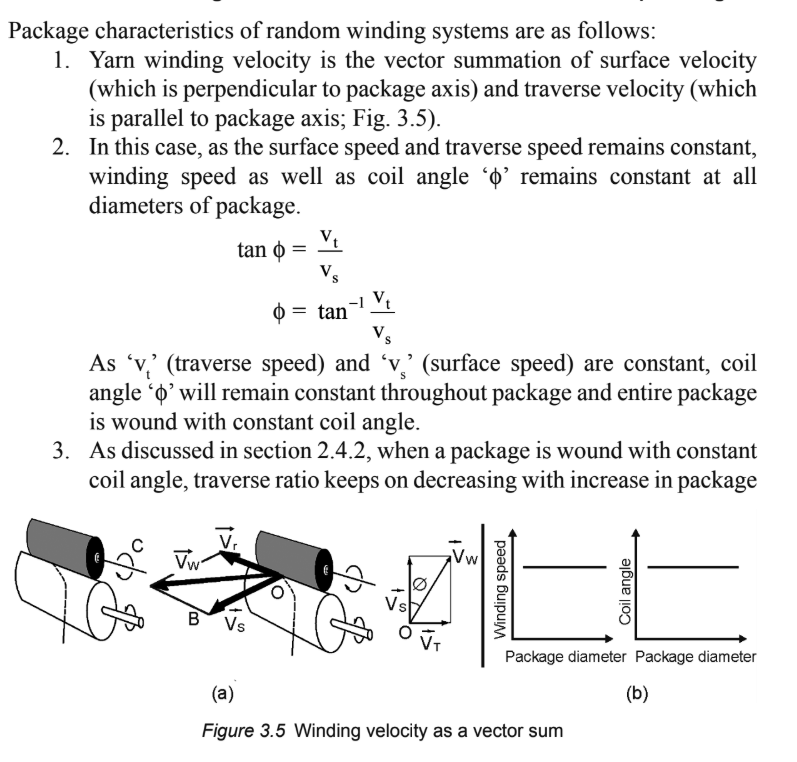 Cont…
32
Package Characteristics of random winding
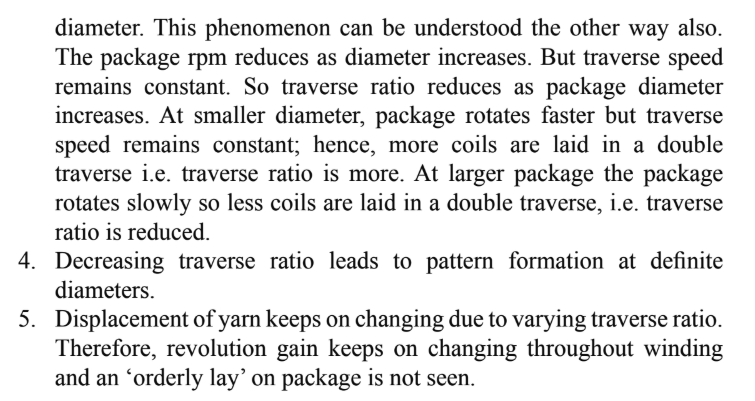 Cont…
33
Merits and demerits of random winding
Merits
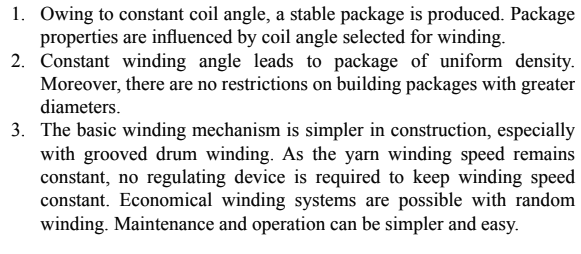 34
Merits and demerits of random winding
Demerits
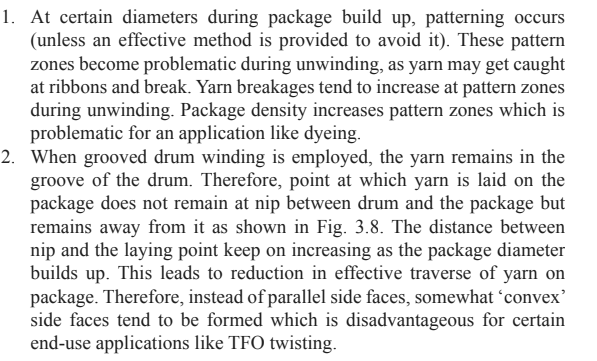 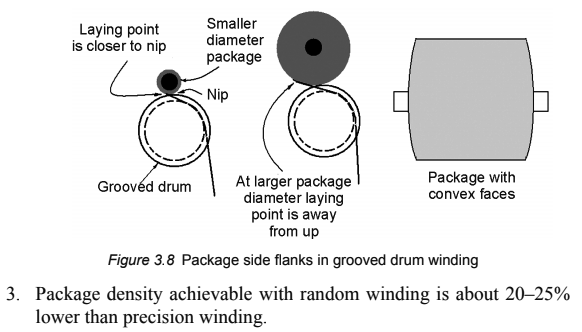 35
Patterning or ribbon
If the traverse ratio (wind per double traverse) value is an integer, then the yarn comes back to the same position on the package surface after one double traverse. This happens because the diameter of the yarn is minuscule and thus one double traverse does not cause significant increase in package diameter. Therefore, in the next double traverse, the yarn is laid just over the yarn which was laid in the previous double traverse. As a result, a ribbon develops in the package. This problem is known as patterning problem.
In case of drum-driven winders, the traverse ratio value reduces with the increase of package diameter. When, the value becomes integer, the package becomes susceptible to patterning.
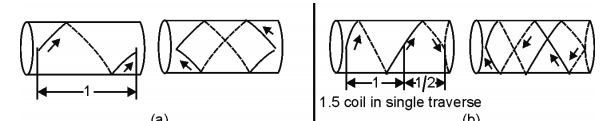 Cont…
36
Patterning or ribbon
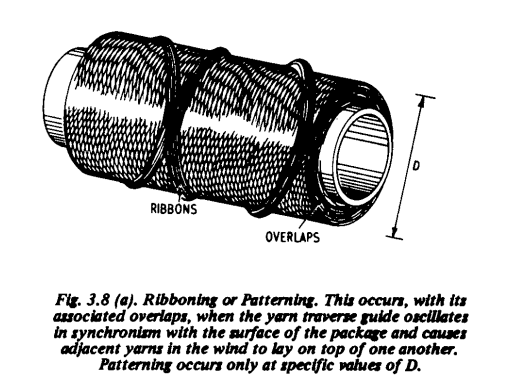 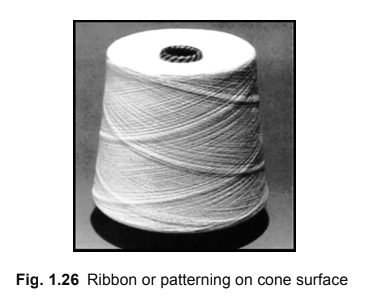 37
Spindle driven or Precision Winding
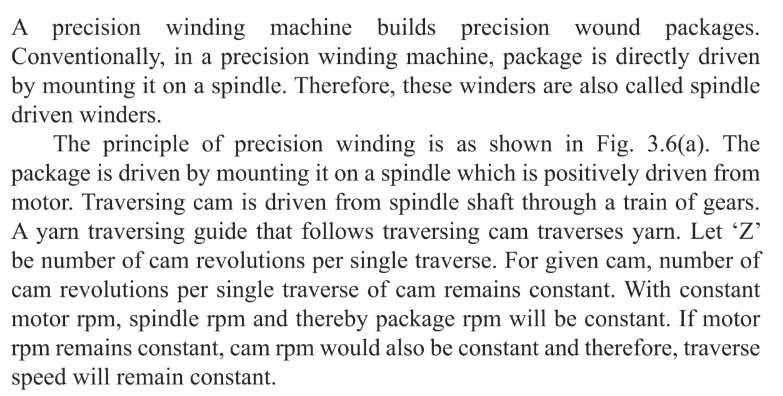 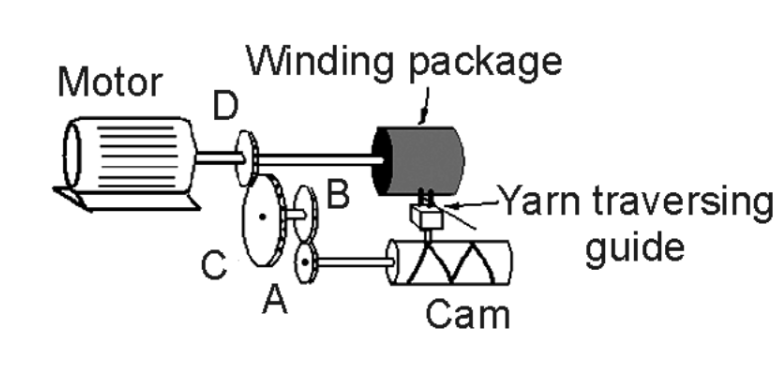 Cont…
38
Precision Winding
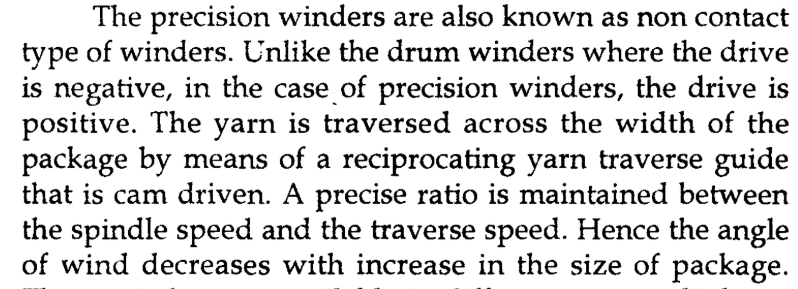 39
types of Precision Winding
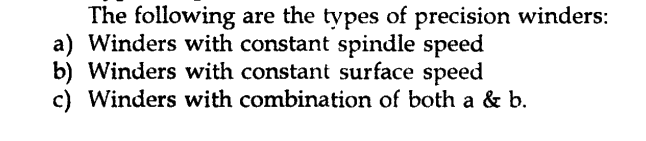 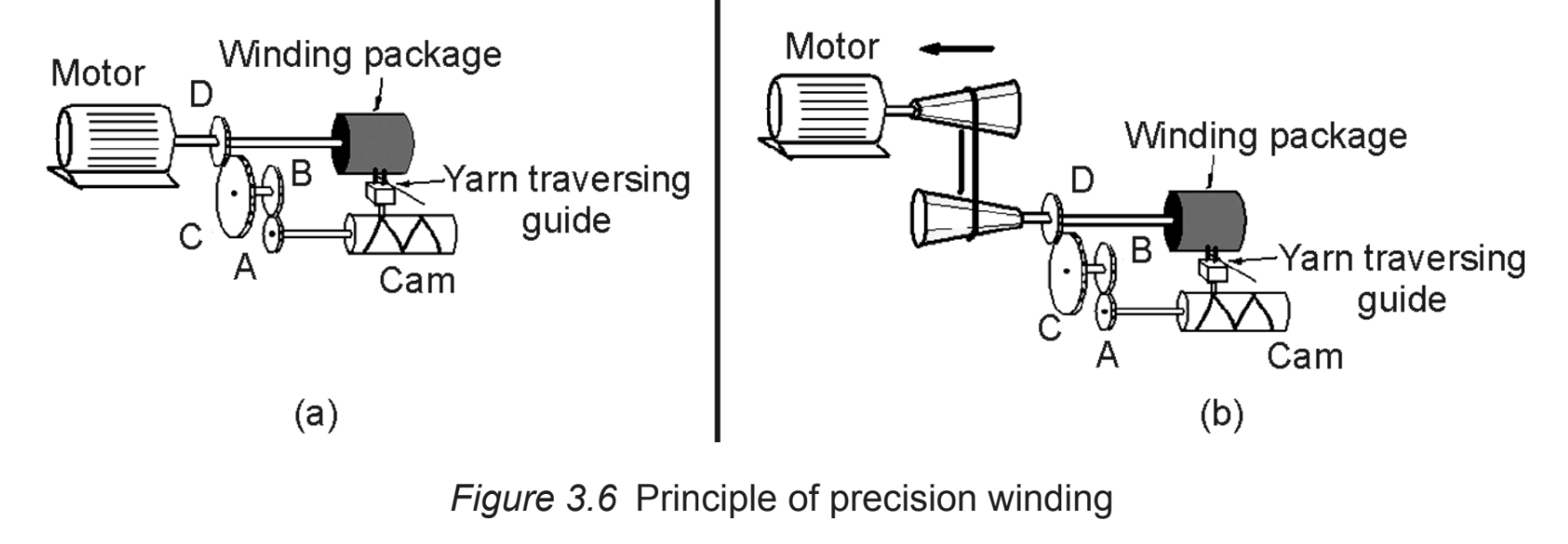 Cont…
40
types of Precision Winding
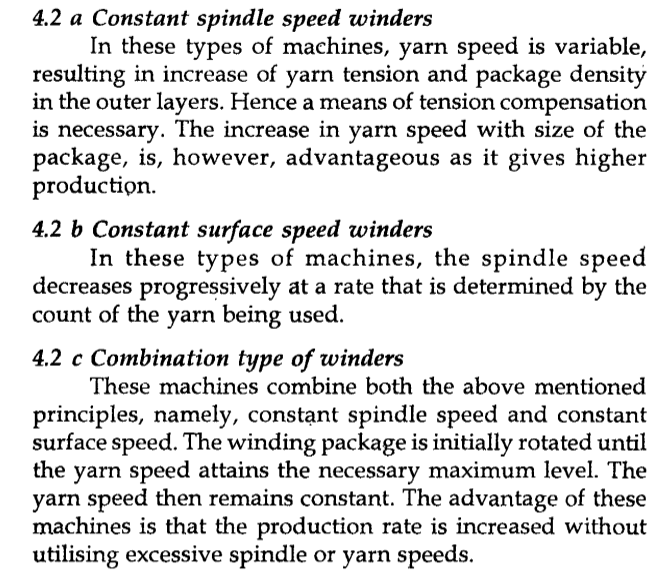 Cont…
41
Passage of material on precision winding machine
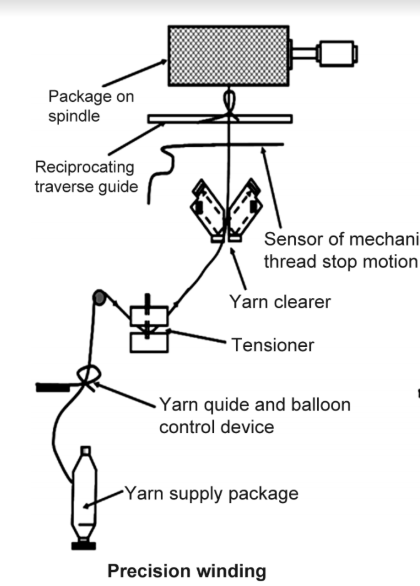 42
Cont….
Machine description
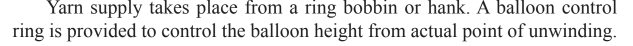 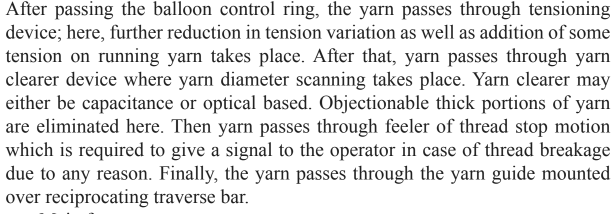 43
Characteristics of precision winding
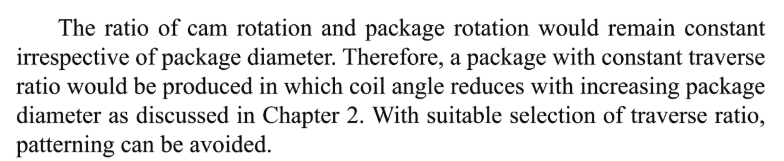 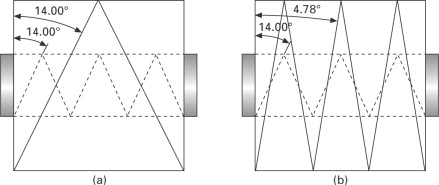 Random Winding
Precision winding
44
Package characteristics of precision winding
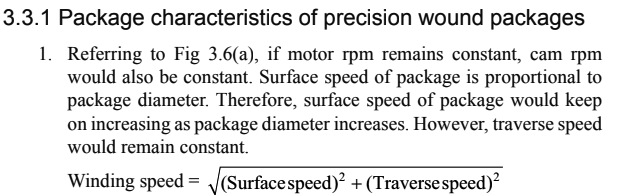 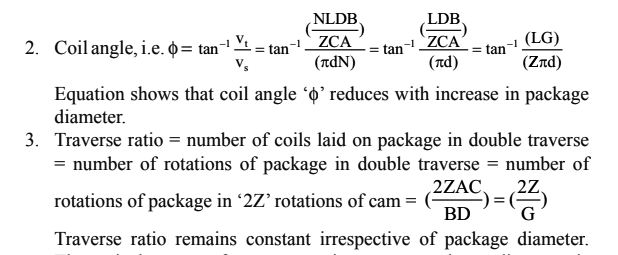 45
Comparison matrix of winding principle
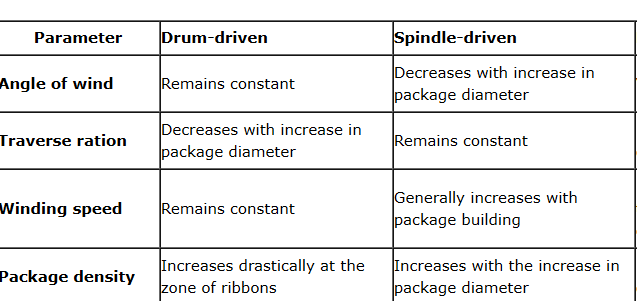 46
Merits and demerits of precision winding
Merits
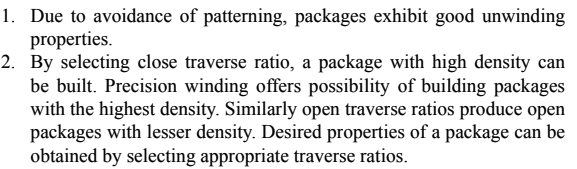 47
Merits and demerits of precision winding
Demerits
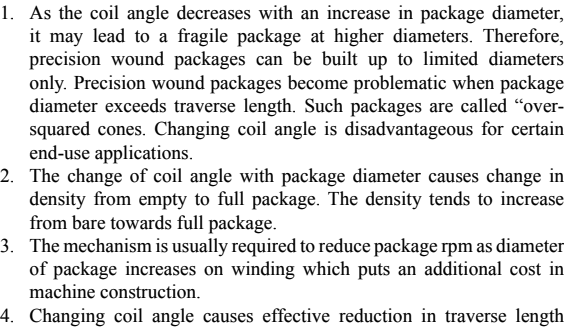 48
Slow speed, high speed & super speed winding
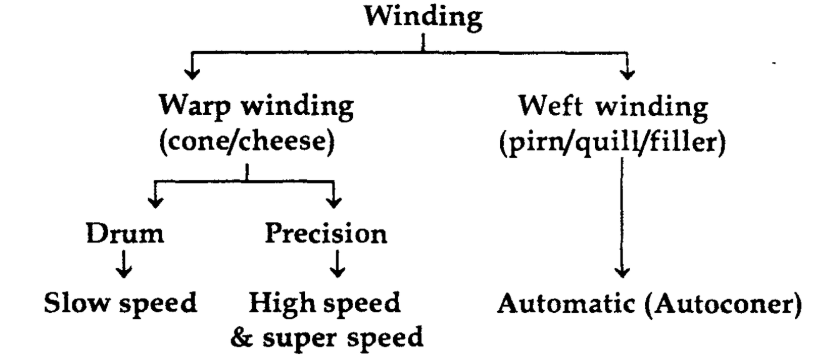 Cont…
49
Slow speed, high speed & super speed winding
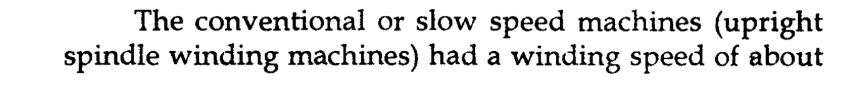 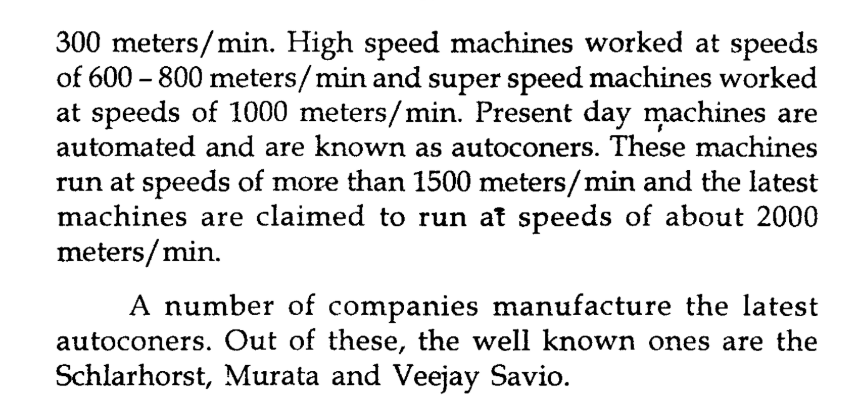 50
Yarn traverse
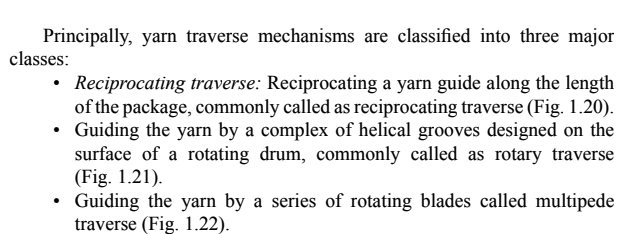 51
Yarn traverse
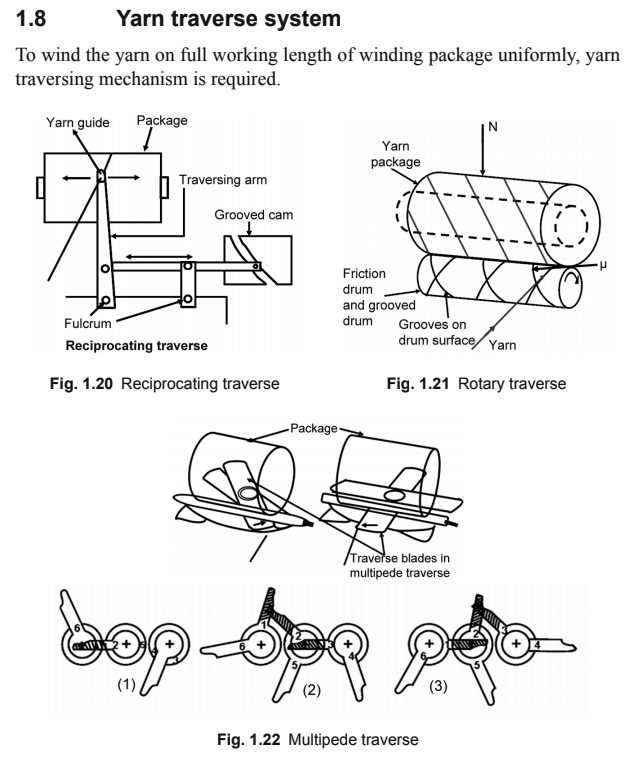 52
Knotting and splicing
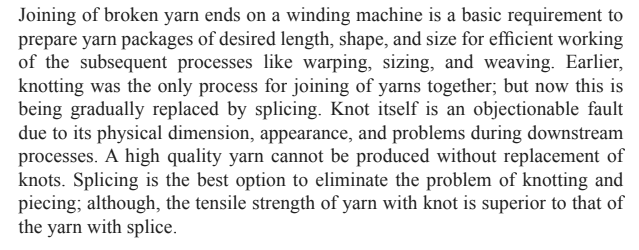 53
Knotting
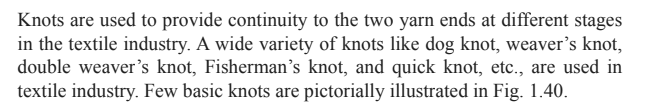 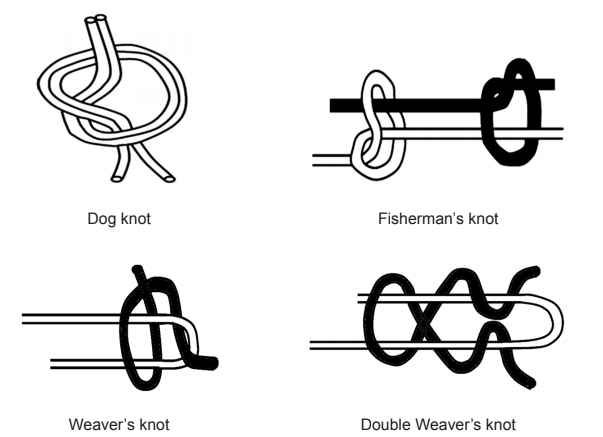 54
Types of knot
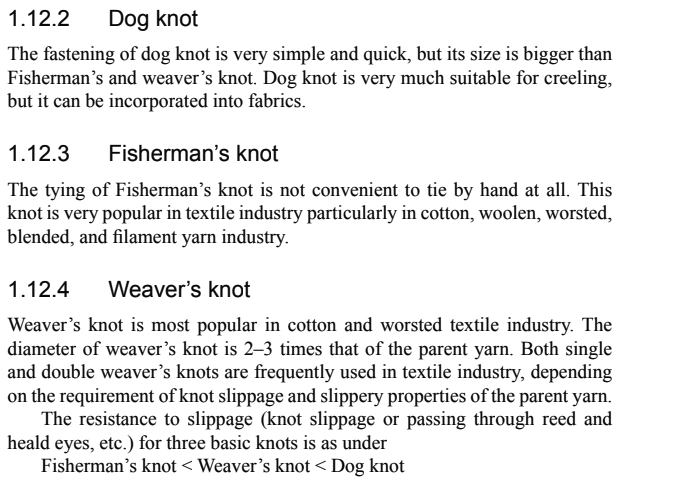 55
Knotting efficiency
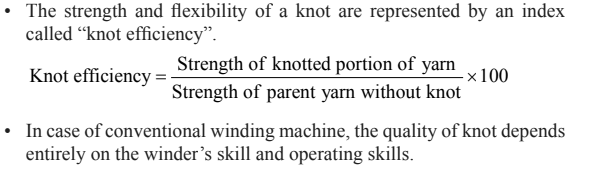 56
Splicing
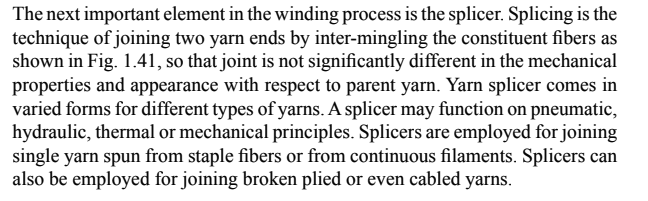 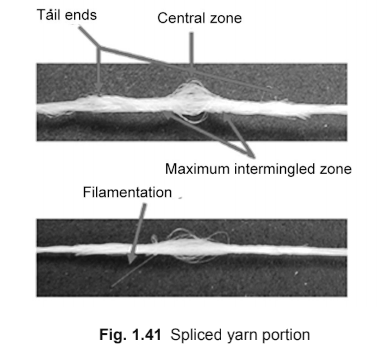 57
Stages of yarn Splicing
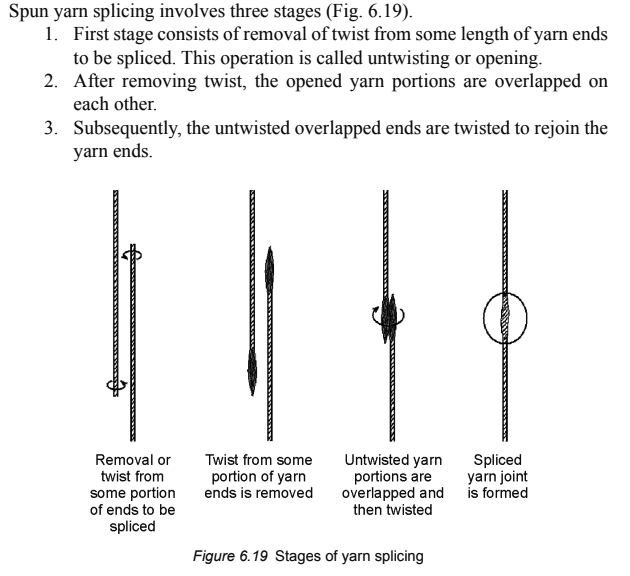 58
tensioner
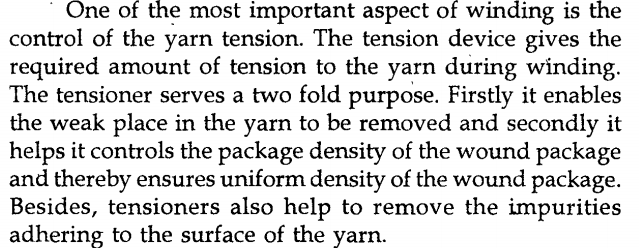 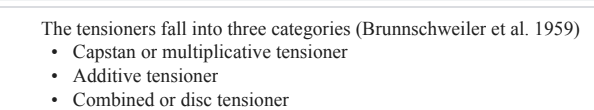 Cont….
59
Capstan tensioner
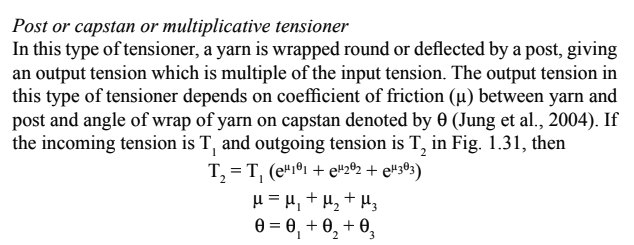 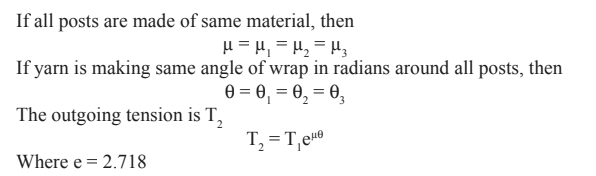 60
Capstan tensioner
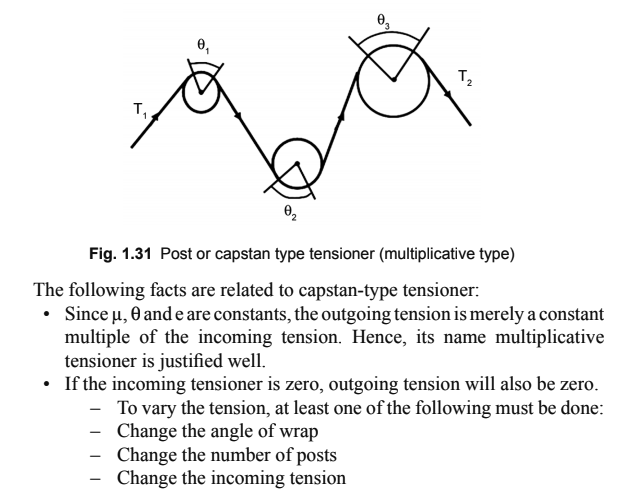 61
additive tensioner
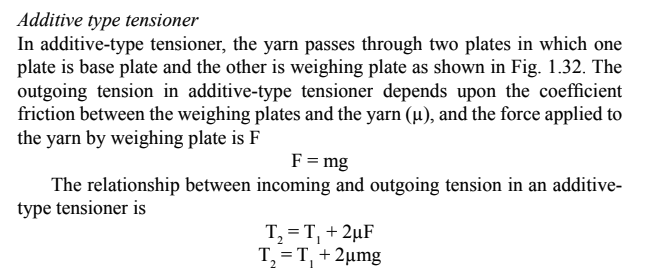 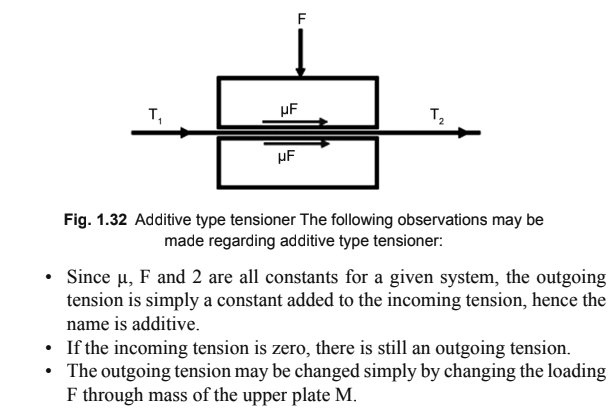 62
combined tensioner
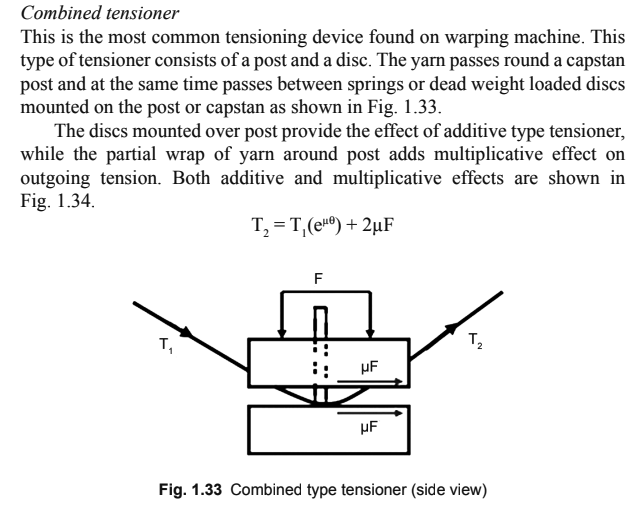 63
Yarn clearers
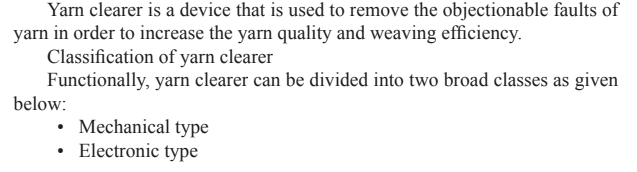 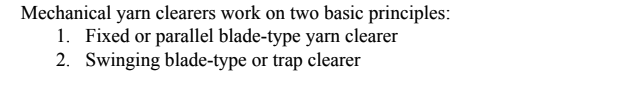 64
Mechanical Yarn clearers
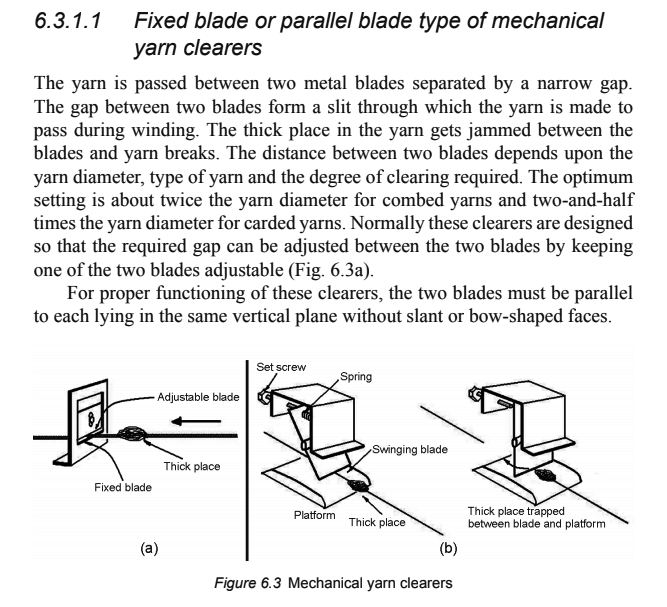 65
Mechanical Yarn clearers
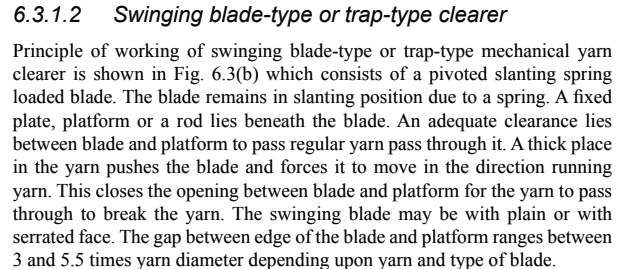 66
electronic Yarn clearers
Electronic yarn clearers detect yarn faults using electronic principles and therefore are capable of eliminating a wider spectrum of yarn faults very efficiently.

Capacitance type electronic yarn clearer

Optical type electronic yarn clearer
67
Capacitance type Yarn clearers
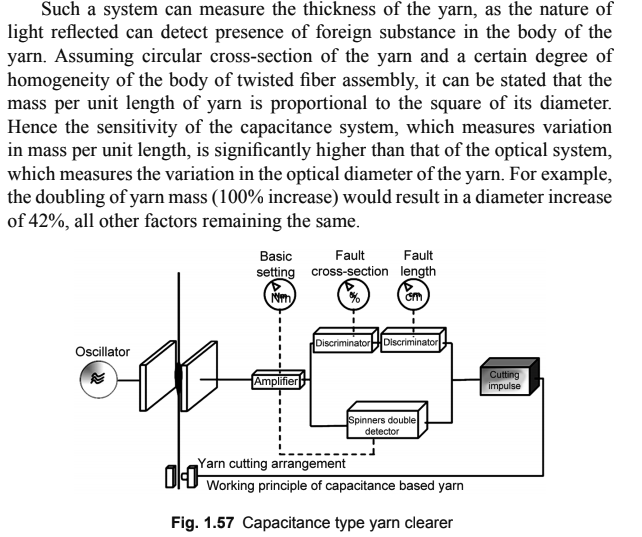 68
optical type Yarn clearers
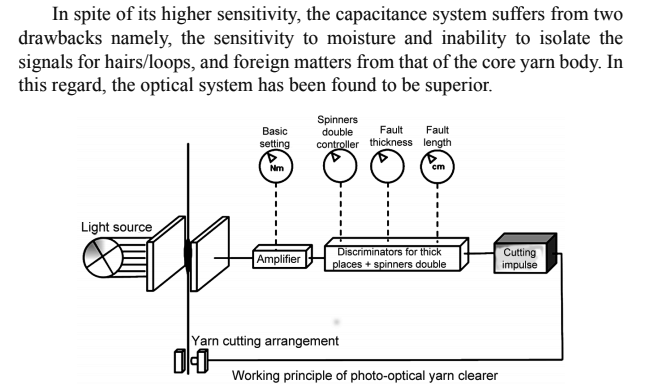 69
Yarn clearing efficiency of slub catchers
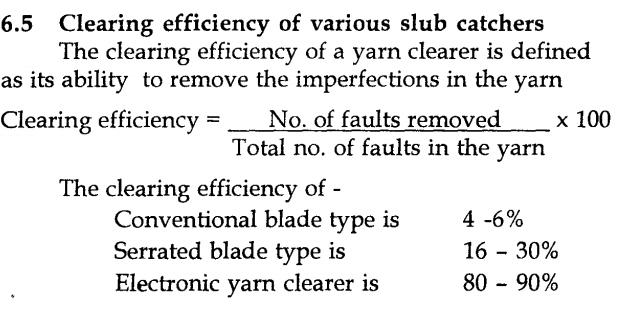 70
Wound package defects
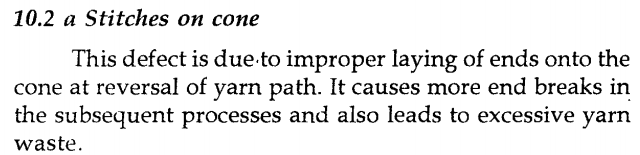 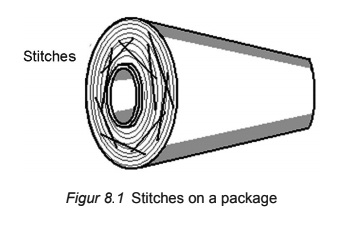 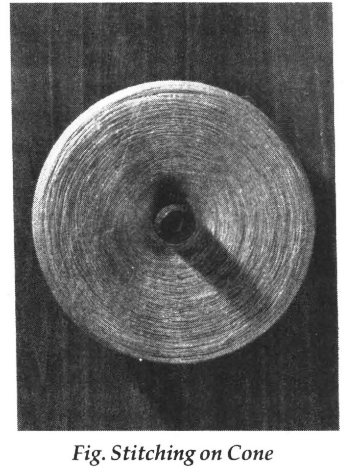 71
Wound package defects
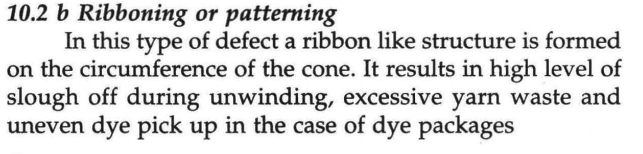 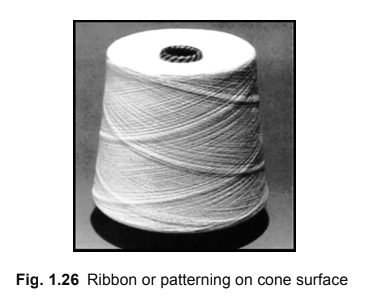 72
Wound package defects
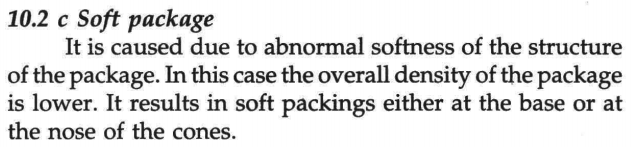 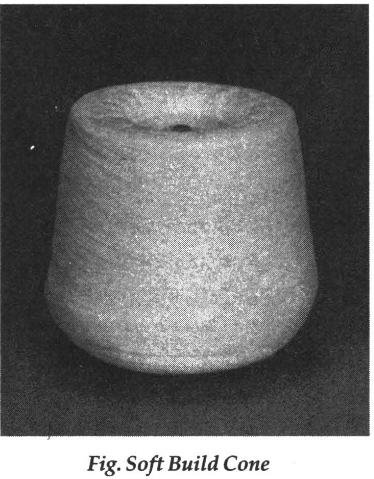 73
Wound package defects
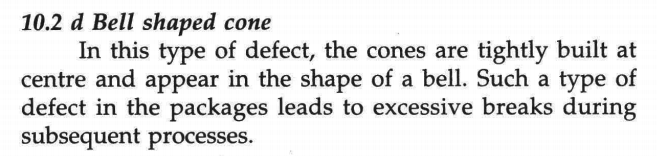 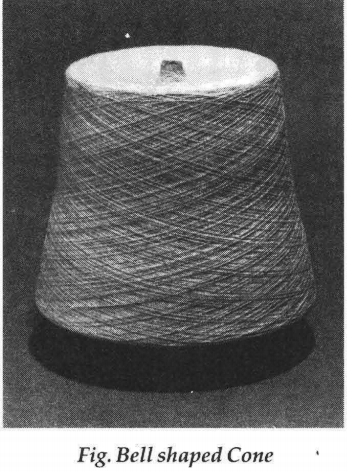 74
Wound package defects
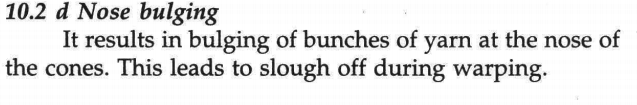 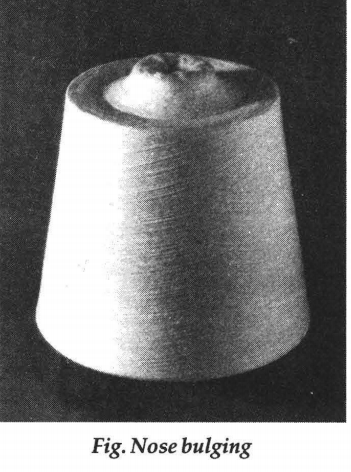 75
Wound package defects
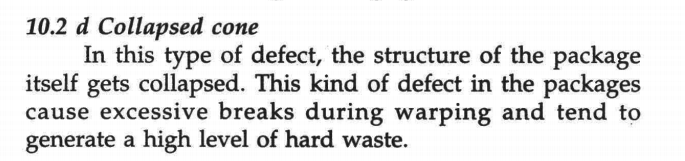 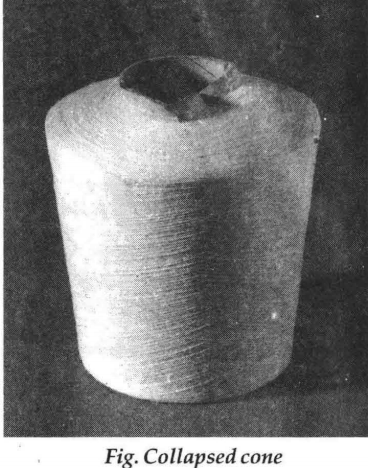 76
Wound package defects
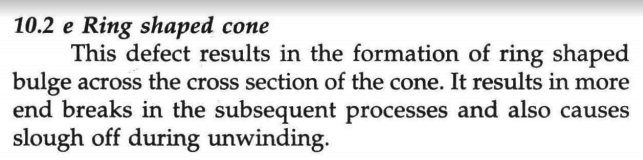 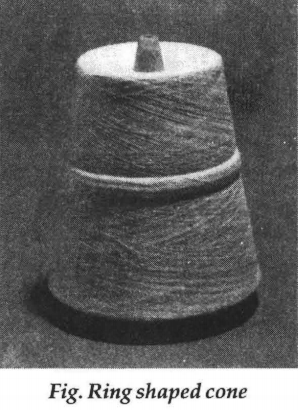 77
references
Weaving Preparation Technology by Dr. N.Gokarneshan
Fundamentals of Yarn Winding by Milind Koranne
Industrial Practices in Weaving Preparatory by Dr. Mukesh Kumar Singh
Fabric Manufacturing-I, NPTEL, IITD
78